Человек
5
10
15
20
25
30
50
Общество
5
10
15
20
25
30
50
Познание
5
10
15
20
25
30
50
Социальная 
сфера
5
10
15
20
25
30
50
Экономическая 
сфера
5
10
15
20
25
30
50
Политическая 
сфера
5
10
15
20
25
30
50
Духовная 
сфера
5
10
15
20
25
30
50
Правовая 
сфера
5
10
15
20
25
30
50
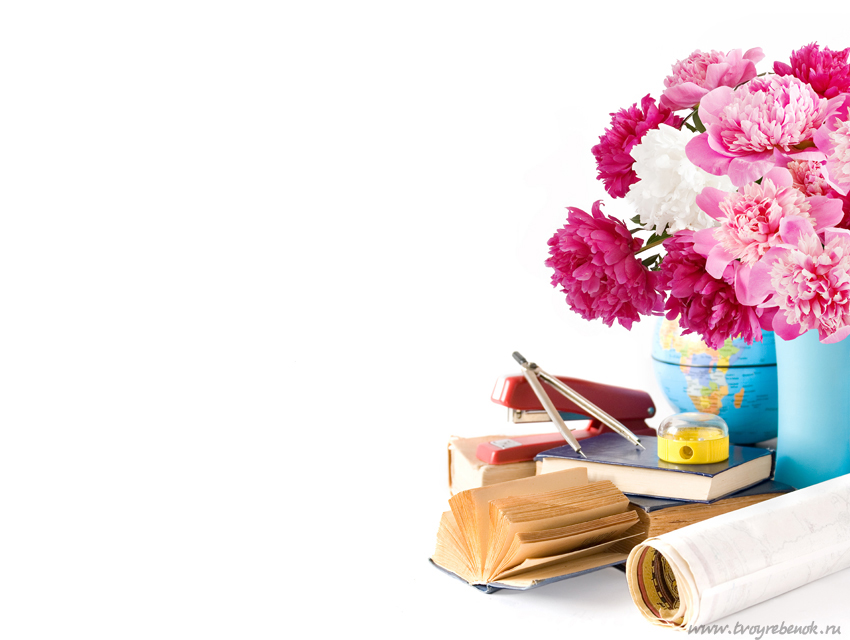 Молодец
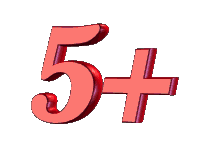 Молодец
Подари баллы сопернику
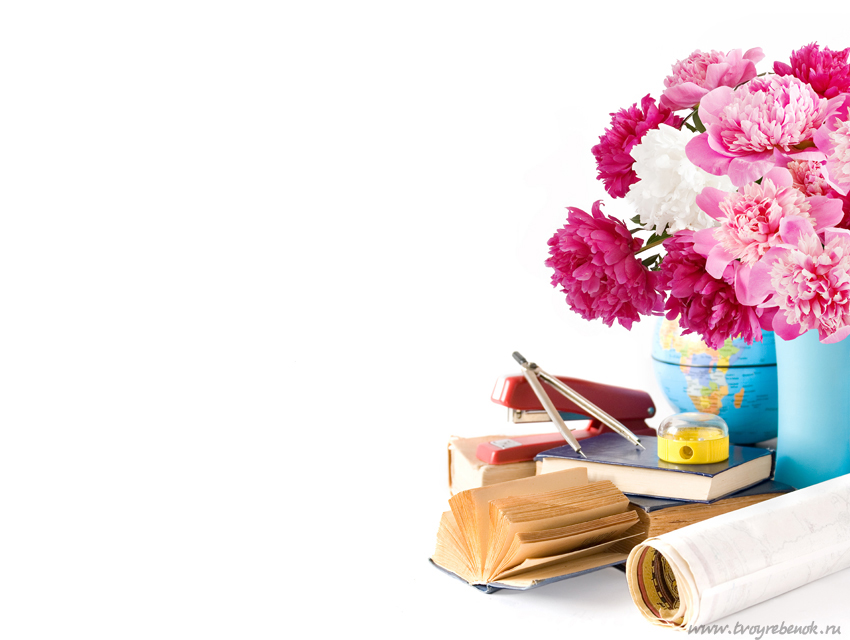 Мало учишься
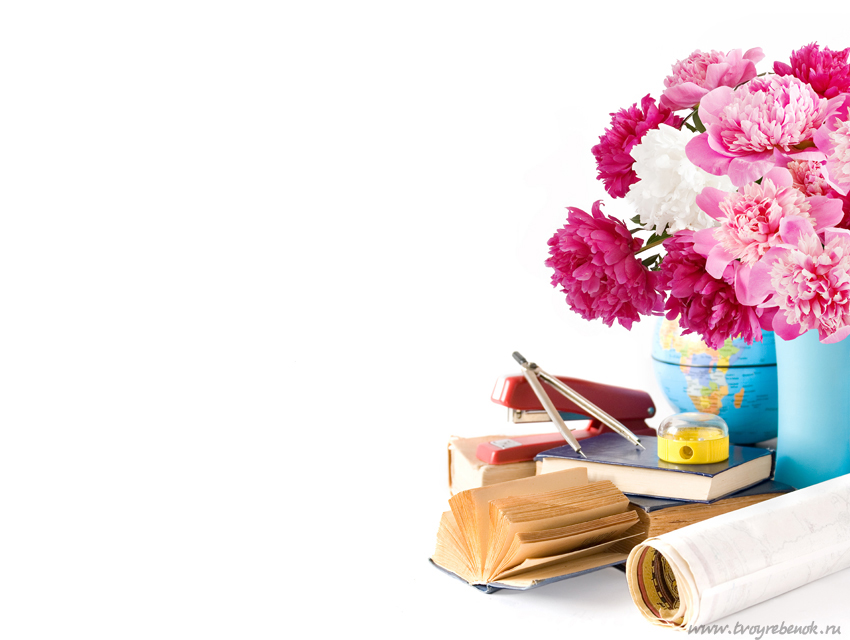 10Характерное для человека проявление активности, выражающееся в преобразовании внешнего мира:
1) Деятельность
2) Диалектика
3) Деяние
4) Отношение
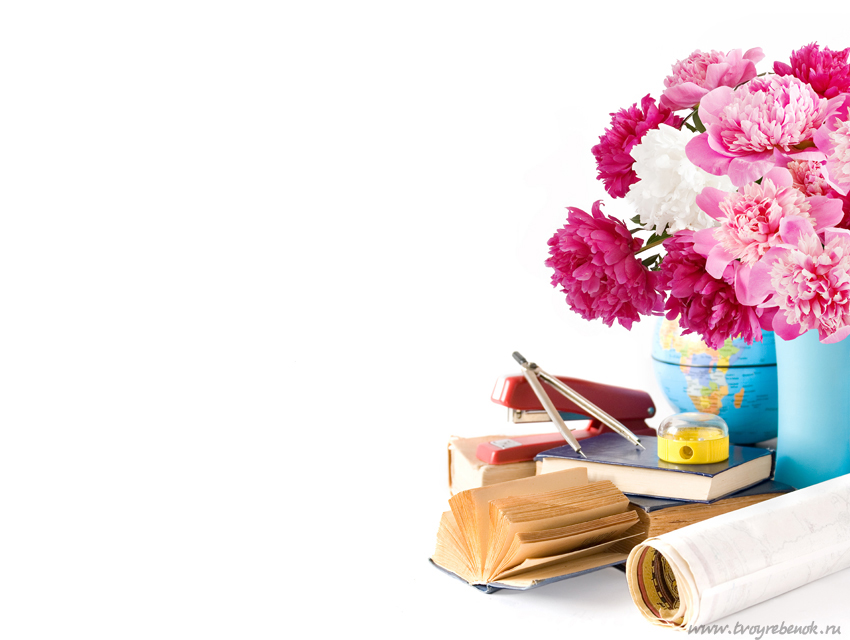 Человека как личность характерезует:
1) Особенности строения тела
2) Общественная активность
3) Особенности темперамента
4) Состояние здоровья
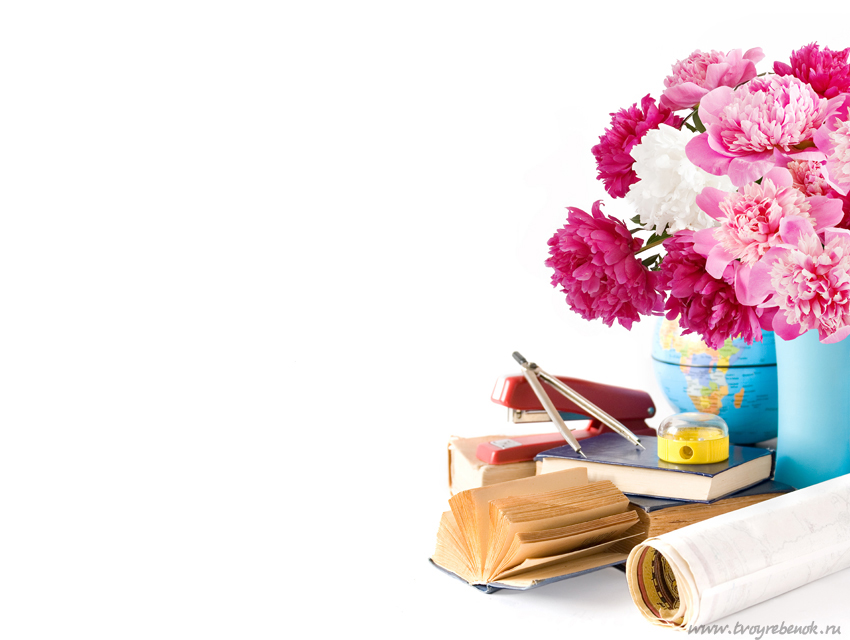 Способность человека оперировать образами окружающего мира, которая ориентирует его поведение, называется:
1) Сознанием
2) Познанием
3) Тражением
4) Ощущением
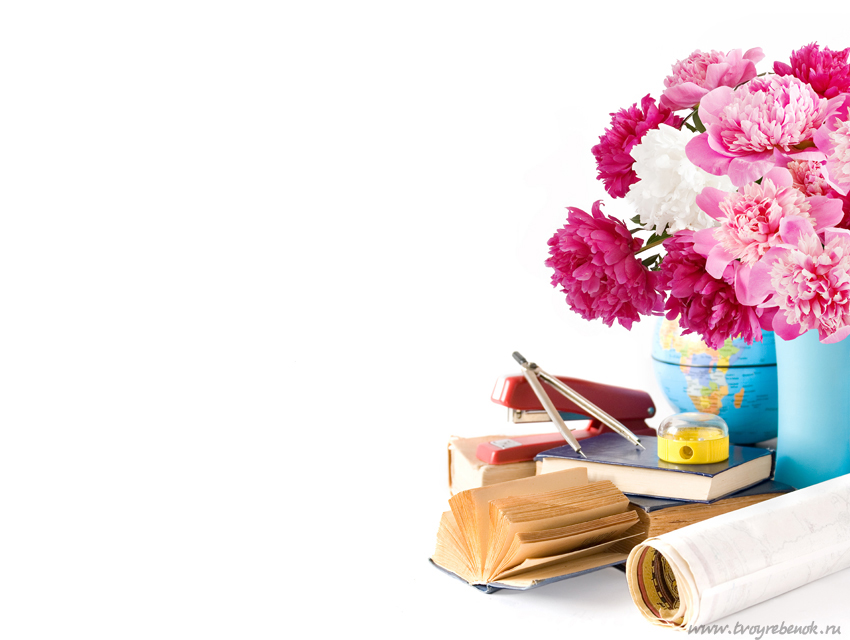 Человек как участник общественных отношений и сознательной деятельности. Какому термину соответствует это определение?
1) Индивид
2) Индивидуальность
3) Личность
4) Объект
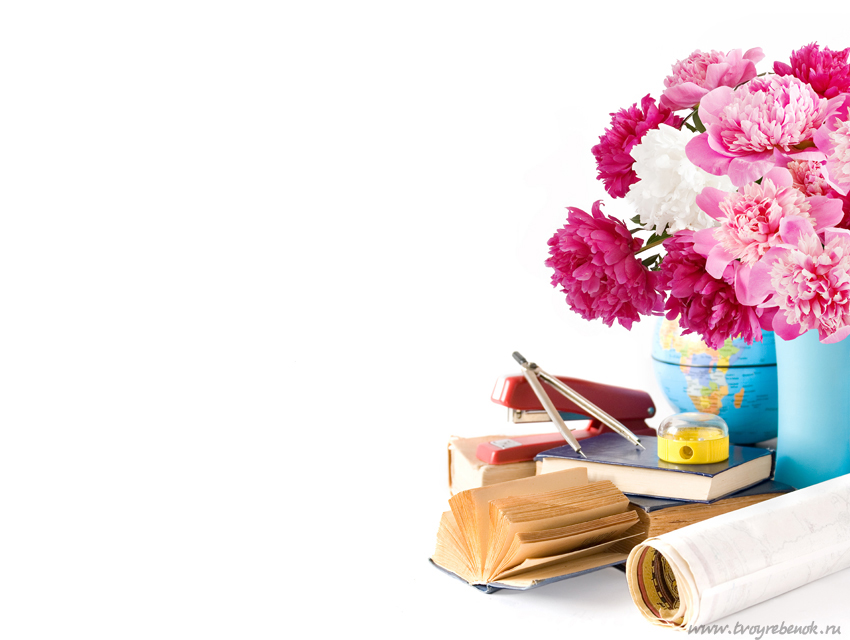 Верны ли следующие суждения:
  А) Моральная ответственность личности предполагает свободу воли 
  Б) Моральная ответственность выражается в умении управлять собой и своим поведением
1) верно только А
2) верно только Б
3) верно оба суждения
4) оба суждения неверны
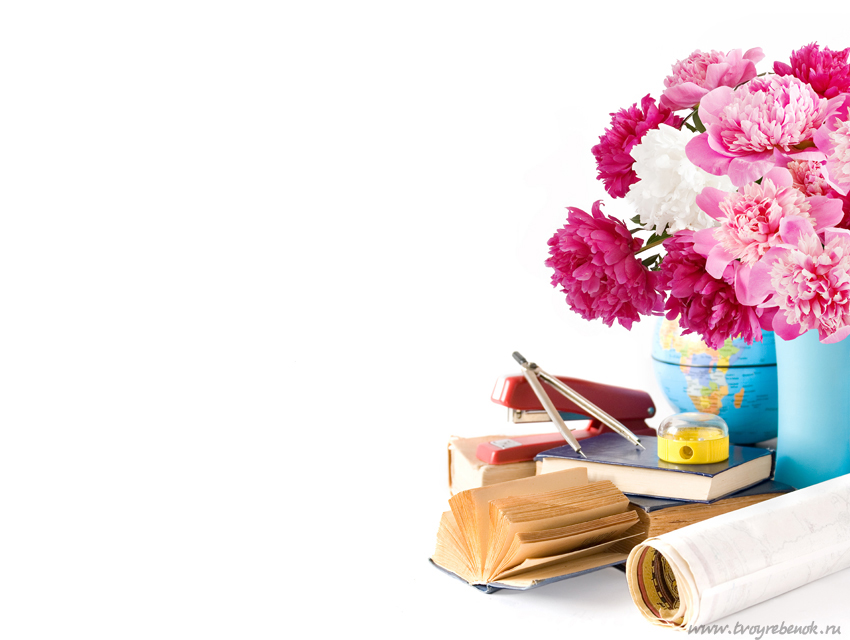 К агентам вторичной социализации не относятся:
1) Радиожурналист
2) Двоюродный брат
3) Преподаватель вуза
4) Руководитель предприятия
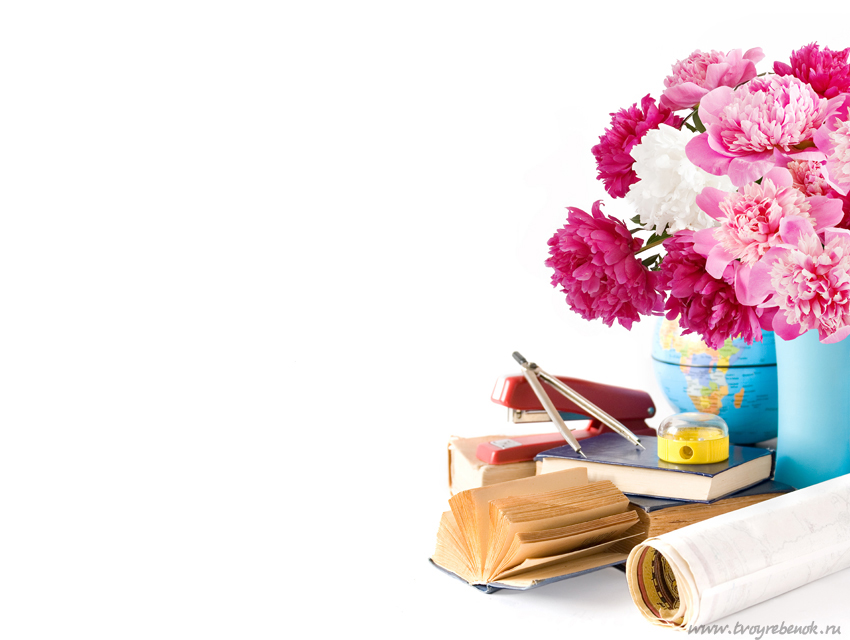 «Вторая природа», или «неорганическое тело», человека - это
1) Мир социально-искусственных предметов, созданных человеком
2) Мир сверхъестественного, таинственного загадочного
3) Сфера истинного и настоящего в отличие от повседневной, скучной и однообразной жизни
4) Результат преодоления или отрицания первой - естественно-биологической природы человека
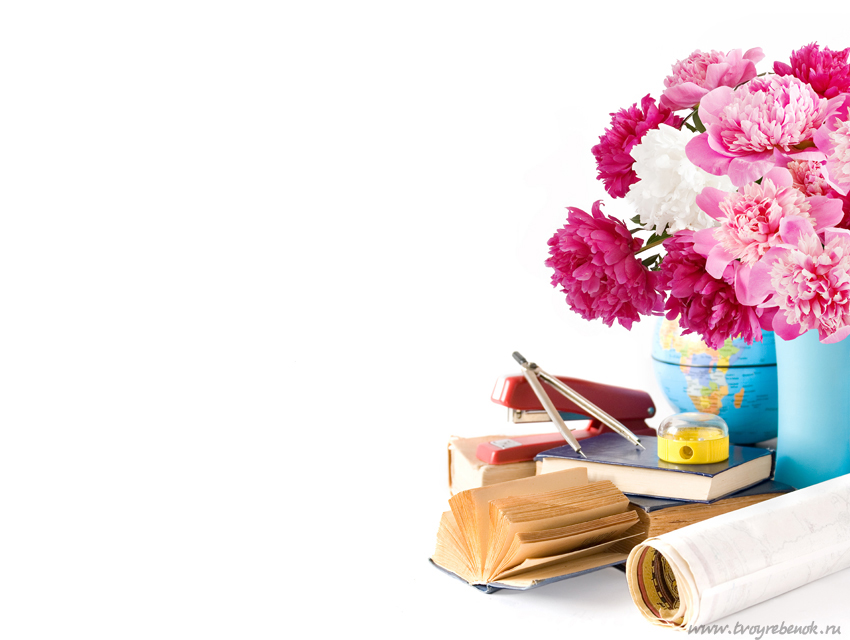 Обществом в широком смысле слова называют:
1) Объединение людей по интересам
2) Жителей той или иной страны
3) сообщество людей, существующее на определенном историческом этапе
4) совокупность форм объединения людей
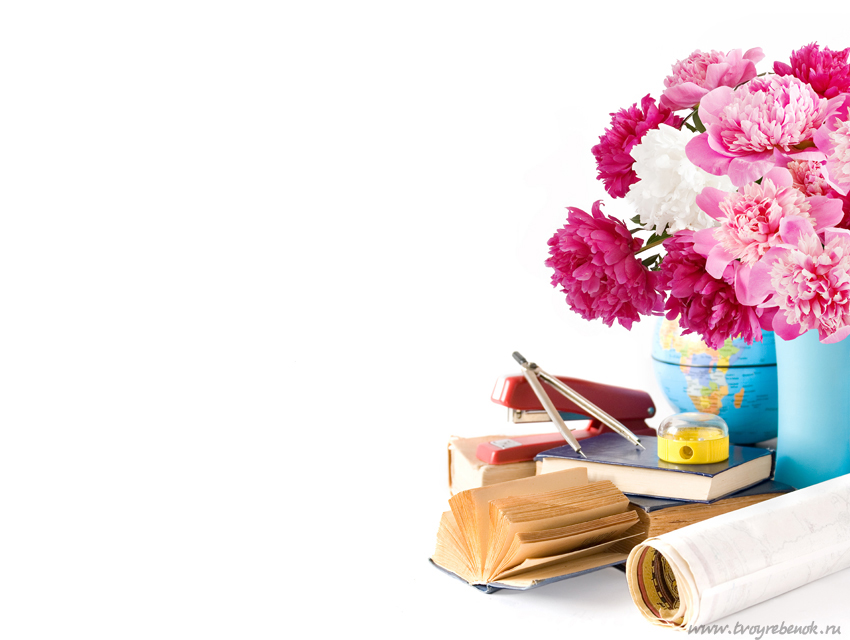 Цивилизация - это:
А. Определенный этап общественного развития
Б. Высокий уровень культуры и воспитанности
В. Совокупность определенных норм, отличающих одну общность людей от другой
г. Особое состояние общества с правами и свободами
1) верно А Б
2) верно Б Г
3) верно А Г
4) верно А Б В Г
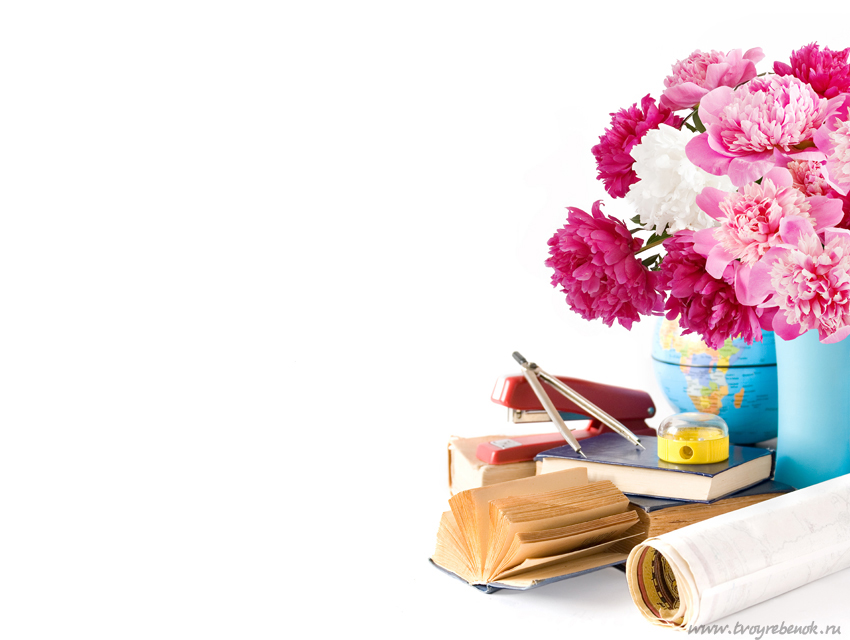 Социальная сфера общества самым непосредственным образом зависит от уровня:
1) экономического развития страны
2) политического развития страны
3) духовности общества
4) развития межнациональных отношений
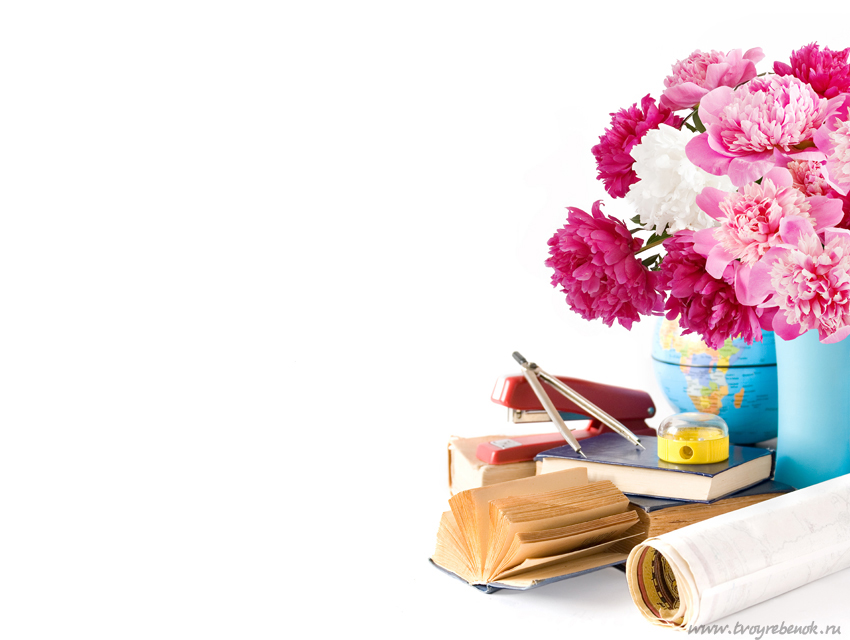 Единый, или обобщающий, критерий исторического прогресса состоит в…
1) эволюции человека как гармонично развитой личности
2) улучшении нравов
3) развитии науки и разума
4) росте идеалов истины и справедливости
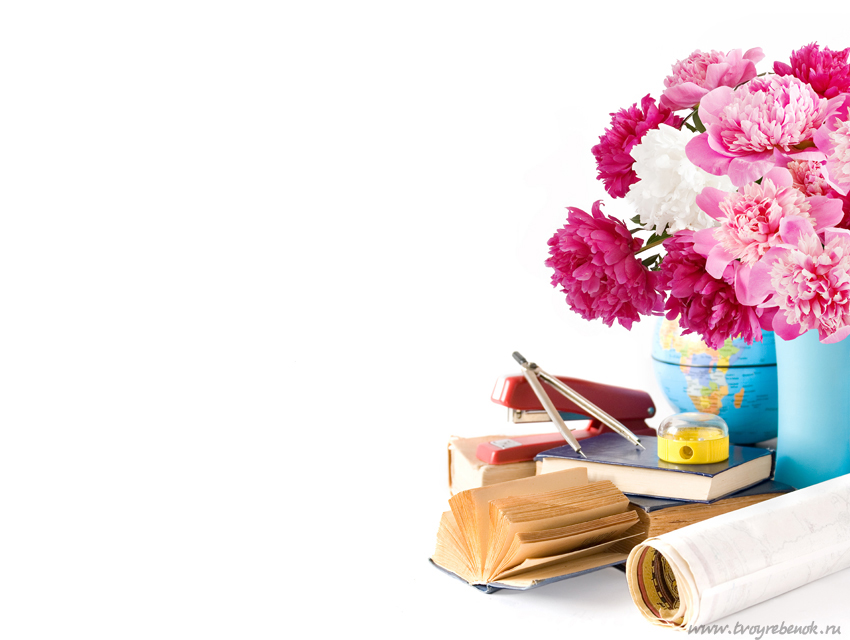 Характерной чертой западной цивилизации является
1) низкая социальная мобильность
2) длительное сохранение традиционных правовых норм
3) активное внедрение новых технологий
4) слабость и неразвитость демократических ценностей
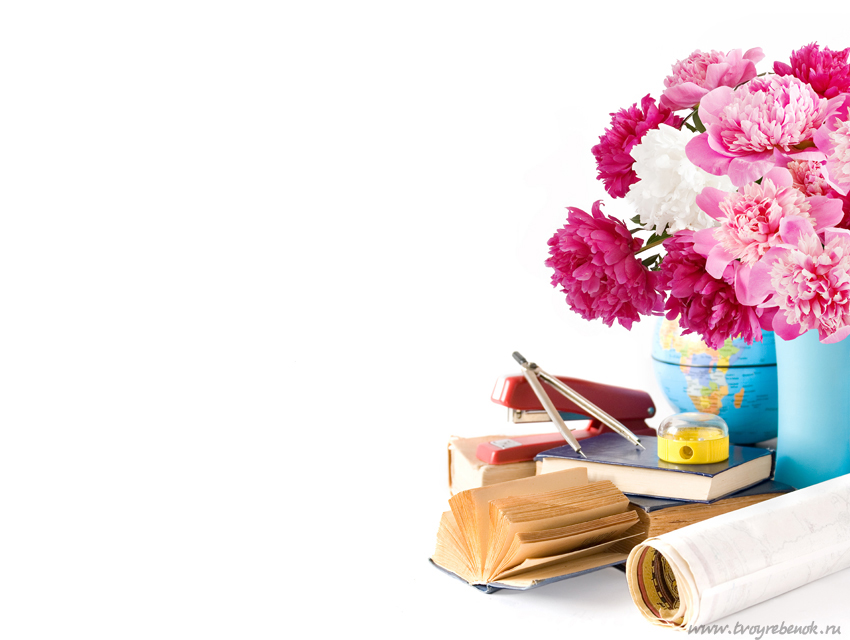 Верны ли следующие суждения?
Унификация цивилизации недопустима, так как …
     А. Этому мешают существующие социально-политические барьеры, государственные суверенитеты.
    Б. Цивилизационное разнообразие столь же необходимо 
для стабильности и развития человеческого общества, сколь генетическое разнообразие - для природы .
1) верно А
2) верно Б
3) верно оба
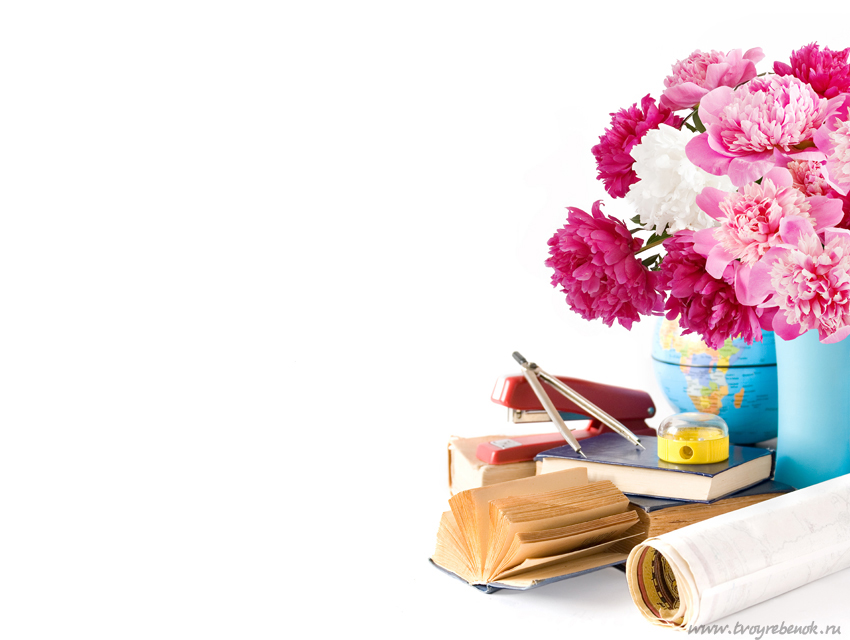 А. Тойнби сформулировал закон:
1) единства и борьбы противоположностей
2) смены общественно-экономических формаций
3) классовой борьбы
4) «вызов - ответ»
Образы предметов и явлений, которые когда-то воздействовали на органы чувств человека, называются:
1) представлениями
2) ощущениями
3) гипотезами
4) понятиями
Отражение общих и существенных признаков называется:
1) сознанием
2) суждением
3) понятием
4) ощущением
Методом эмпирического познания не является:
1) эксперимент
2) наблюдение
3) аналогия
4) описание
Обобщение является составной частью
1) производственной деятельности
2) чувственного познания
3) рационального мышления
4) игровой деятельности
И религиозное, и научное знание:
1) имеет объективный характер
2) необходимо человеку для рациональной деятельности
3) может передаваться из поколения в поколение
4) предполагает доказательства
Какое суждение верно отражает отличие теоретического знания от эмпирического?
А. Эмпирическое знание ограничивается миром явлений. Теоретическое же ищет за видимыми проявлениями скрытые, внутренние, сущностные связи и явления.
     Б. Видим так, как думаем; и потому не эмпирия определяет теорию, а наоборот, теория - эмпирию.
1) верно только А
2) верно только Б
3) верно А и Б
4) оба суждения неверны
Сознание идеально, а это значит:
1) сознание находится в ином измерении, нежели весь остальной мир
2) сознание есть поток душевных переживаний
3) сознание представляет собой внутренний и глубинный слой нашей жизни
4) в сознании нет ни грана вещества, оно лишено телесности и чувственной осязаемости
Маргиналами называют:
1) наиболее богатых членов общества
2) наиболее бедных членов общества
3) деклассированные элементы
4) пограничные слои и группы
Глубинная причина всех социальных конфликтов - это:
1) несовпадение интересов
2) различные воззрения социальных групп
3) зависть людей друг к другу
4) несовпадение экономических, политических и духовных интересов и возможностей
Преодолению национальных противоречий способствует:
1) обеспечение прав и свобод личности независимо от национальности
2) перераспределение полномочий от национальных образований в пользу центра
3) переход к рыночным методам ведения хозяйства
4) государственная поддержка малого бизнеса
К показателям предписанного статуса личности относится:
1) карьера
2) возраст
3) квалификация
4) образование
Межнациональное сотрудничество способствует:
А. Развитию национальной культуры.
Б. Преодолению национальной ограниченности.
1) верно только А
2) верно только Б
3) оба суждения верны
4) оба суждения неверны
Верны ли следующие суждения о ситуации в России?
      
    А. В последнее десятилетие в России возросла социальная дифференциация населения.
    Б. Острой социальной проблемой в России стало падение статуса многих массовых интеллектуальных профессий
1) верно только А
2) верно только Б
3) верны оба суждения
4) оба суждения неверны
Верны ли следующие суждения?

     А. Нравственные нормы возникли позже правовых.
     Б. Эстетические нормы находят отражение в законах, международных договорах, моральных нормах.
1) верно только А
2) верно только Б
3) оба суждения верны
4) оба суждения неверны
Суммарная стоимость всех конечных товаров и услуг, произведенных на территории страны за год, отражает следующий экономический показатель:
1) национальный доход
2) валовой национальный продукт
3) производительность труда
4) валовой оборот
Бюджетная политика государства регулирует:
1) кредитование предприятий
2) внешнюю торговлю
3) объемы денежной массы в обращении
4) государственные расходы
Условиями специализации страны на выпуске той или иной продукции являются:
1) низкие транспортные расходы
2) наличие преимущества в производстве 
конкретного товара
3) наличие спроса на данный товар в других странах
4) все вышеперечисленное
Производители хотят продавать продукцию по высоким ценам, а потребители покупать ее по низким ценам. В рыночной экономике этот конфликт решается с помощью:
1) правительства
2) объединения предпринимателей
3) финансовых органов
4) конкуренции
Освобождение цен от государственного регулирования называется:
1) ваучеризацией
2) дефолтом
3) либерализацией
4) инфляцией
Верны ли следующие суждения о целях макроэкономического развития в условиях рынка?
    А. Целью макроэкономического развития является поддержание полной занятости трудоспособного населения.
    Б. Целью макроэкономического развития является изменение формы собственности отдельного предприятия.
1) верно только А
2) верно только Б
3) оба суждения верны
4) оба суждения неверны
Какой из приведенных примеров не относится к предпринимательской деятельности:
1) закупка картофеля на рынке на зиму
2) продажа автомобилей
3) доставка цветов на дом
4) гарантийный ремонт бытовой техники
Что из указанного связано с понятием «власть»?
1) самопознание
2) авторитет
3) социализация
4) урбанизация
Политикой древние греки называли:
1) искусство ведения домашнего хозяйства
2) ораторское искусство
3) искусство управления государством
4) политический талант
Власть опирается на:
1) авторитет
2) силу
3) право
4) на все вышеперечисленное
Что из ниже перечисленного является структурным компонентом политической системы?
1) политическая коммуникация
2) политика
3) политическое управление
4) политический режим
Верны ли следующие суждения о либеральной политической идеологии?
    А. Либеральная политическая идеология в качестве основной ценности выделяет равенство людей перед законом и судом.
    Б. Либеральная политическая идеология в качестве основной ценности выделяет обязательную поддержку богатыми неимущих социальных слоев.
1) верно только А
2) верно только Б
3) оба суждения верны
4) оба суждения неверны
Подписывает и обнародует федеральные законы РФ:
1) Президент РФ
2) Председатель Правительства РФ
3) Председатель Совета Федерации РФ
4) Председатель Государственной думы РФ
Что из приведенного ниже является примером 
смешанной избирательной системы?
1) Половина состава Государственной думы РФ избирается по мажоритарной системе, другая половина - по пропорциональной.
2) Конгрессмены США избираются по многомандатным избирательным округам, насчитывающим равное количество жителей.
3) В Австралии победившим на выборах считается кандидат, набравший 50% + 1 голос.
4) Во Франции при выборах депутатов парламента в первом туре голосования применяется система абсолютного большинства, во втором - большинство относительное
Накопление культурных ценностей по вертикали означает:
1) появление новых произведений искусства
2) углубление знаний о культуре
3) передачу культурных ценностей от поколения к поколению
4) реставрацию памятников культуры
Произведения, создаваемые анонимными творцами, часто не имеющими профессиональной подготовки, относятся к культуре:
1) массовой
2) народной
3) экранной
4) художественной
Проблему повышения социально-нравственной ответственности ученого в наши дни определяет:
1) борьба за авторские права
2) появление новых научных открытий
3) стремление к научной истине
4) неоднозначность последствий научных открытий
Экстенсивный путь развития образования означает:
1) увеличение разнообразных типов образовательных учреждений
2) увеличение количества преподаваемых дисциплин в школе
3) интеграция учебных дисциплин
4) повышение качества преподавания
Верны ли следующие суждения о средствах массовой информации (СМИ)?
А. Содержание информации, поставляемой СМИ, учитывает запросы аудитории.
Б. Запросы массовой аудитории во многом формируются под воздействием СМИ.
1) верно только А
2) верно только Б
3) оба суждения верны
4) оба суждения неверны
Верны ли следующие суждения о СМИ?
А. СМИ способствуют поддержанию преемственности развития общества.
Б. Содержание информации, распространяемой СМИ, отражает запросы определенной аудитории.
1) верно только А
2) верно только Б
3) оба суждения верны
4) оба суждения неверны
Верны ли следующие суждения о самообразовании?
А. Самообразование необходимо для заочной формы обучения.
Б. Самообразованием необходимо заниматься для повышения индивидуального уровня культуры.
1) верно только А
2) верно только Б
3) оба суждения верны
4) оба суждения неверны
Какое из перечисленных прав относится к правам ребенка:
1) право на заботу и воспитание
2) право выбора способа воспитания
3) право на свободное распоряжение собственностью родителей
4) право выражать мнение по всем вопросам семейной жизни
Согласно Конституции РФ в нашей стране:
1) высшее профессиональное образование обязательно
2) принудительный труд запрещен
3) предпринимательская деятельность обязательна
4) владение, пользование и распоряжение землей 
на началах частной собственности запрещены
Верны ли следующие суждения о Конституции РФ в иерархии правовых норм?
А. Ни одна норма права ни в одной сфере правового регулирования не может противоречить нормам Конституции.

Б. Особенность Конституции как нормативного акта высшей юридической силы состоит в невозможности изменить ни одну из содержащихся в ней норм.
1) верно только А
2) верно только Б
3) оба суждения верны
4) оба суждения неверны
Верны ли следующие суждения? 
Нормативно-правовой акт появляется в результате:

А. Деятельности государственных органов.
Б. Всенародного референдума.
1) верно только А
2) верно только Б
3) верны оба суждения
4) оба суждения неверны.
Права и обязанности личности, закрепленные в законах, называются:
1) правовым статусом
2) социальным статусом
3) личным статусом
4) гражданским статусом
Верны ли следующие суждения о делении права на частное и публичное?

А. Деление права на частное и публичное означает юридическое признание того, что государство имеет право вмешиваться во все сферы общественной жизни.

Б. Данное деление означает юридическое признание сфер общественной жизни, вмешательство в которые государства и его органов ограничено законом.
1) верно только А
2) верно только Б
3) оба суждения верны
4) оба суждения неверны
К видам дисциплинарных взысканий относится:
1) лишение свободы
2) лишение необоснованно присвоенного имущества
3) увольнение с работы
4) лишение почетного звания